EXPORT MARKETING
Dr. Sumita Shankar
PROBLEMS / DIFFICULTIES FACED BY INDIAN EXPORTERS
1.  Recession in world market
2.  Technological differences  
Reduction in export Incentives 
4.  Several competitions in global marketing
PROBLEMS / DIFFICULTIES FACED BY INDIAN EXPORTERS
5. Problem of product standards 
 6. Fluctuations in Exchange Rate 
7.  Problems of Sea Pirates Attacks  (Gulf of Aden )
8. Problem of subsidies by Developed  	     countries
PROBLEMS / DIFFICULTIES FACED BY INDIAN EXPORTERS
9.   Problem in preparing Documents 
10.  High risk and Uncertainties 
11.  Competition from China 
12.  Government restrictions & foreign exchange     regulations
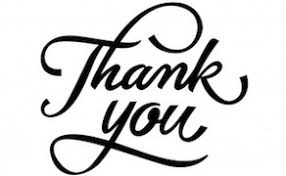